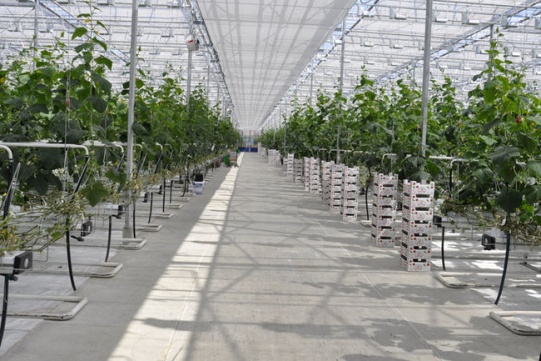 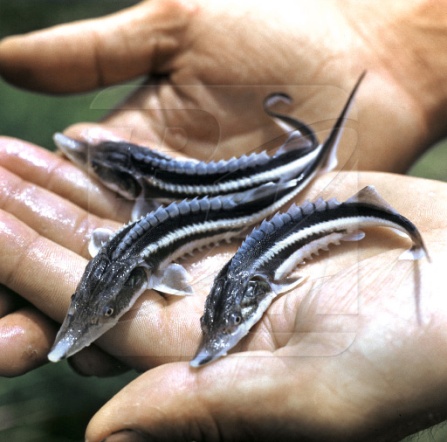 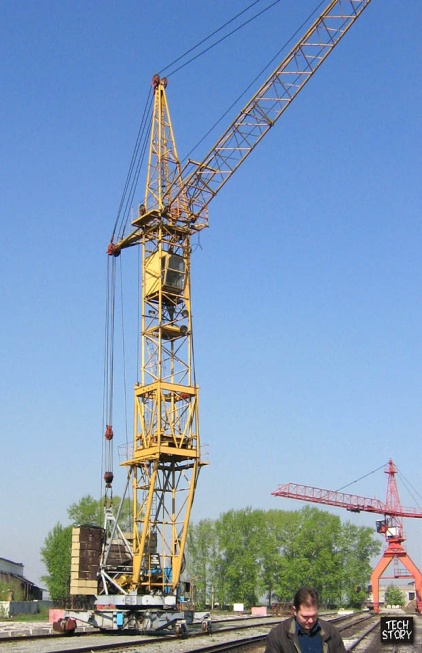 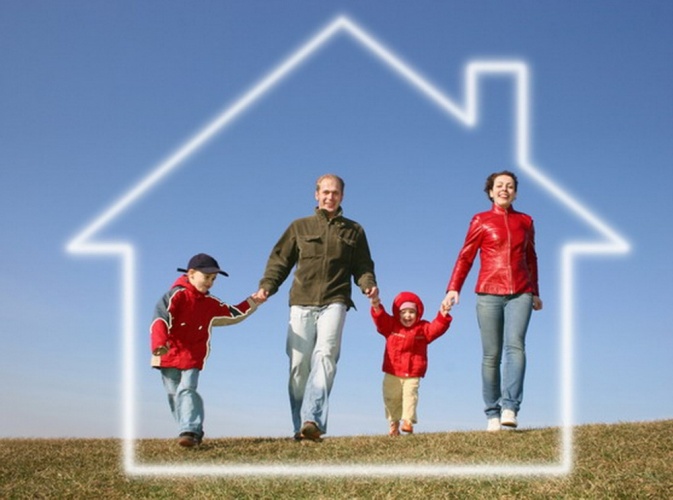 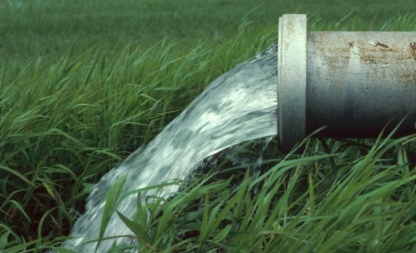 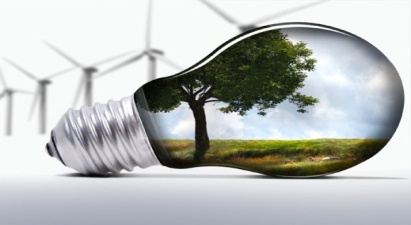 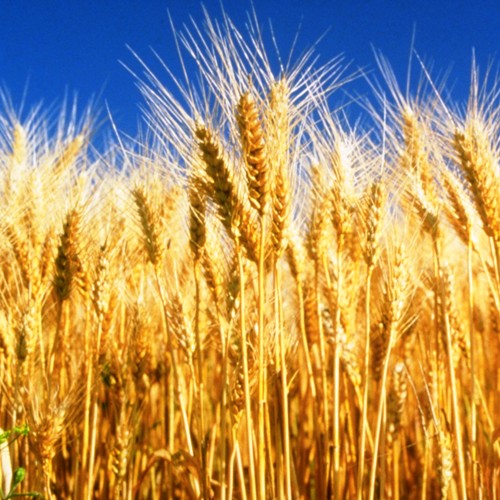 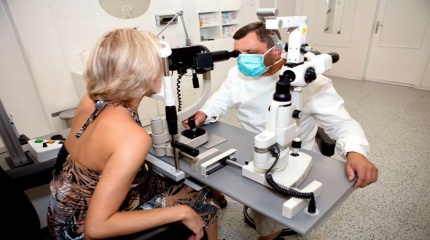 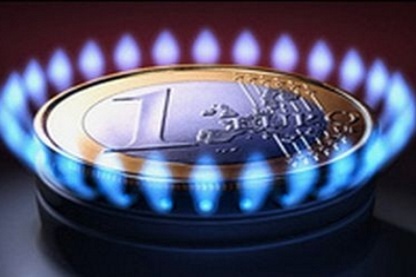 БЮДЖЕТ 
ДЛЯ ГРАЖДАН
(на основе проекта закона              «Об областном бюджете на 2016 год»)
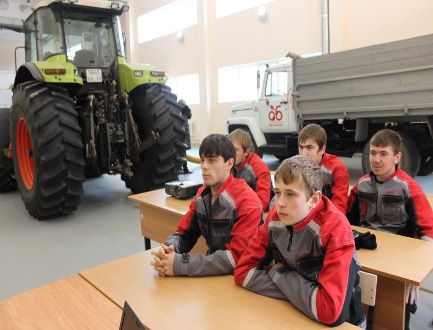 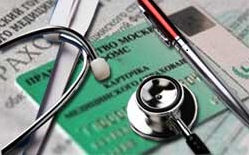 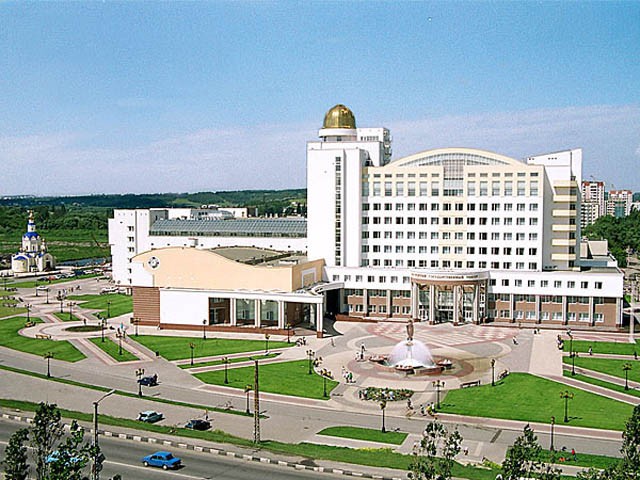 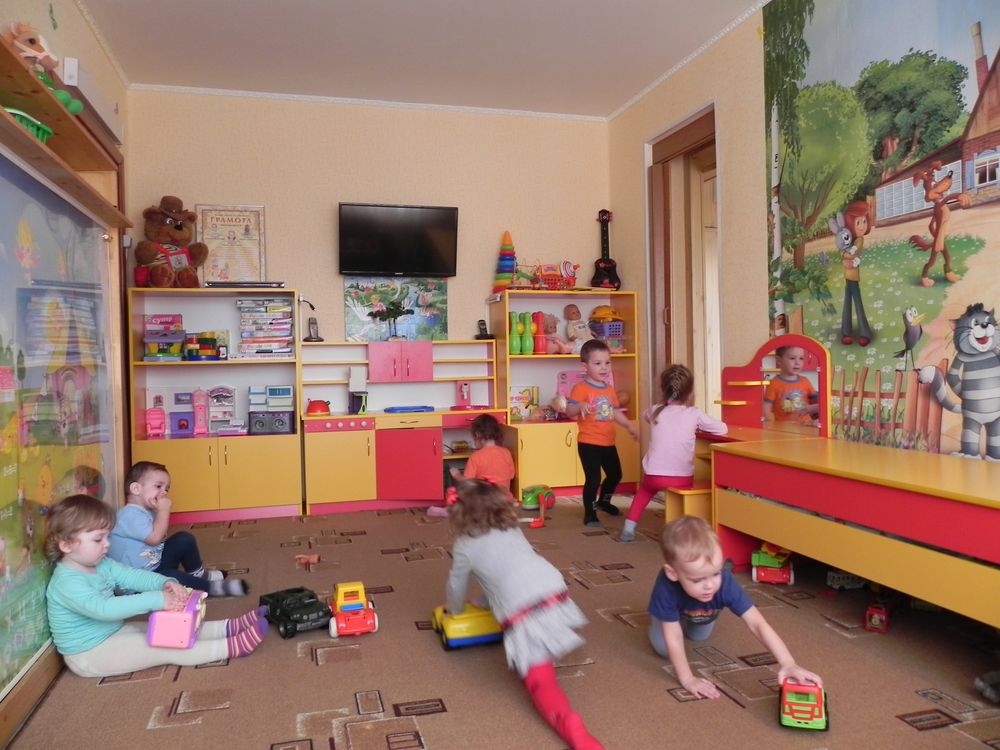 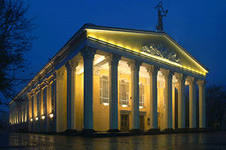 Доходы бюджета   – поступающие в бюджет денежные средства

Расходы бюджета   – выплачиваемые из бюджета         
                   денежные средства

Дефицит бюджета   – превышение расходов бюджета над его доходами

Профицит бюджета      – превышение доходов над его       
         расходами

Бюджетные обязательства   – расходные обязательства, подлежащие исполнению в соответствующем финансовом году
Термины и понятия
2
Слайд 2
Какие бывают бюджеты
Бюджеты семей
Бюджеты публично-правовых образований:
Бюджеты организаций
Российской Федерации (федеральный бюджет, бюджеты государственных внебюджетных фондов Российской Федерации)
субъектов Российской Федерации (региональные бюджеты, бюджеты территориальных фондов обязательного медицинского страхования)
муниципальных образований
(местные бюджеты)
Слайд 3
Бюджетная система Белгородской области
Консолидированный бюджет Белгородской области – это областной бюджет и консолидированный муниципальный бюджет, состоящий из бюджетов муниципальных районов и городских округов и бюджетов сельских и городских поселений, сведенных в единую форму
ОБЛАСТНОЙ БЮДЖЕТ
КОНСОЛИДИРОВАН-НЫЙ БЮДЖЕТ БЕЛГОРОДСКОЙ ОБЛАСТИ
КОНСОЛИДИРО -
ВАННЫЙ МУНИЦИПАЛЬ-
НЫЙ БЮДЖЕТ
Бюджеты 
муниципальных
 районов (19)
 и городских округов (3)
Консолидированный бюджет показывает совокупные доходы, которыми располагает область, и его расходы.
Бюджеты сельских
 (264) и городских
 (25) поселений
Слайд 4
Доходы бюджета
Доходы бюджета – безвозмездные и безвозвратные поступления денежных средств в бюджет
НЕНАЛОГОВЫЕ ДОХОДЫ
НАЛОГОВЫЕ ДОХОДЫ
БЕЗВОЗМЕЗДНЫЕ ПОСТУПЛЕНИЯ
Поступления от уплаты других пошлин и сборов, установленных законодательством Российской Федерации, а также штрафов за нарушение законодательства, например:
таможенные пошлины и таможенные сборы;
доходы от использования государственного имущества;
плата за негативное воздействие на окружающую среду;
штрафы за нарушение законодательства о налогах и сборах;
другие.
Поступления от уплаты налогов, установленных Налоговым кодексом Российской Федерации, например:
налог на прибыль организаций;
налог на доходы физических лиц;
транспортный налог;
земельный налог;
налог на имущество физических лиц;
налог на добычу полезных ископаемых;
другие.
Поступления от других бюджетов (межбюджетные трансферты), организаций, граждан (кроме налоговых и неналоговых доходов)
Слайд 5
Слайд 6
Динамика собственных налоговых и неналоговых доходов                      консолидированного бюджета области в 2014 -2015 годах и прогноз 2016 года
Слайд 7
* с учетом ожидаемой помощи из федерального бюджета
Слайд 8
МЕЖБЮДЖЕТНЫЕ ТРАНСФЕРТЫ – ОСНОВНОЙ ВИД БЕЗВОЗМЕЗДНЫХ ПЕРЕЧИСЛЕНИЙ
Межбюджетные трансферты – денежные средства, перечисляемые из одного бюджета бюджетной системы Российской Федерации другому
Виды межбюджетных трансфертов
Аналогия в семейном бюджете
Определение
Вы даете своему ребенку карманные деньги
Предоставляются без определения конкретной цели их использования
Дотации (от лат. «Dotation») - дар, пожертвование
Вы даете своему ребенку деньги и посылаете его в магазин купить продукты (по списку)
Субвенции (от лат. «Subvenire»)- приходить на помощь
Предоставляются на финансирование «переданных» другим публично-правовым образованиям полномочий
Предоставляются на условиях долевого софинансирования расходов других бюджетов
Вы «добавляете» денег для того, чтобы ребенок купил себе новый телефон (а остальные он накопил сам)
Субсидии (от лат. «Subsidium») - поддержка
Слайд 9
Основные задачи бюджетной политики Белгородской области на 2016 год
Обеспечение сбалансированности бюджета области
Повышение собственных доходов бюджета
Оптимизация расходов бюджета области
Сокращение государственного (муниципального) долга
Сокращение объема дефицита областного бюджета
Слайд 10
Бюджетный процесс – ежегодное формирование и исполнение бюджета
Составление проекта бюджета очередного года (органы исполнительной власти)
Рассмотрение проекта бюджета очередного года (законодательные, представительные органы власти)
Утверждение бюджета очередного года (законодательные, представительные органы власти)
Исполнение бюджета в текущем году (органы исполнительной власти; Правительство, местная администрация, финансовые органы)
Формирование отчета об исполнении бюджета предыдущего года (органы исполнительной власти)
Утверждение отчета об исполнении бюджета предыдущего года (законодательные, представительные органы власти)
Слайд  11
Базовые приоритеты при  формировании  расходов бюджета на 2016 год
Реализация Указов Президента от 7 мая 2012 года
Дальнейшая реализация принципа формирования бюджетов на основе государственных и муниципальных программ
Финансирование государственного задания на оказание государственной услуги
Повышение эффективности бюджетных расходов
Повышение эффективности государственных закупок
Слайд 12
Параметры консолидированного бюджета 
области на 2014-2016 годы
(млн. рублей)
Слайд 13
Основные показатели прогноза социально-экономического развития Белгородской области на 2016 год и на период до 2018 года
Слайд 14
Слайд 15
Слайд 16
Слайд 17
Слайд 18
Слайд 19
Межбюджетные трансферты из федерального бюджета бюджету 
Белгородской  области в 2014-2016 гг. (по основным видам)
(тыс.рублей)
Слайд 20
Динамика расходов консолидированного бюджета области 
за 2014 -2016 годы
(тыс. рублей)
Слайд 21
Как классифицируются расходы бюджета?
Расходы бюджета – выплачиваемые из бюджета денежные средства.
Формирование расходов осуществляется в соответствии с расходными обязательствами, обусловленными установленным законодательством разграничением полномочий, исполнение которых должно происходить в очередном финансовом году за счет средств соответствующих бюджетов. 
Принципы формирования расходов бюджета:
по разделам;
по ведомствам;
по государственным программам Белгородской области.
Разделы классификации расходов бюджета
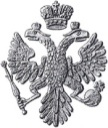 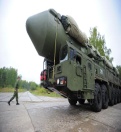 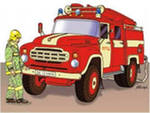 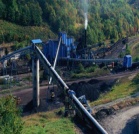 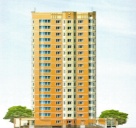 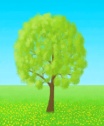 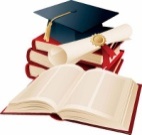 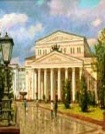 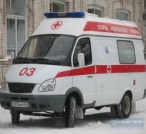 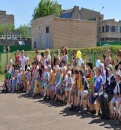 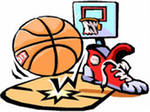 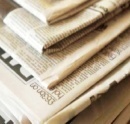 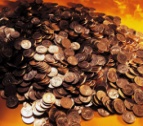 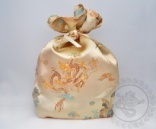 03 «Национальная 
безопасность и 
правоохранительная 
деятельность»
13 «Обслуживание 
государственного и 
муниципального долга»
07 «Образование»
10 «Социальная 
политика»
05 «Жилищно-
коммунальное 
хозяйство»
08 «Культура, 
кинематография»
11 «Физическая 
культура и спорт»
02 «Национальная 
оборона»
14 «Межбюджетные 
трансферты 
общего характера»
06 «Охрана 
окружающей 
среды»
04 «Национальная 
экономика»
12 «Средства 
массовой 
информации»
09 «Здравоохранение»
01 «Общегосударственные 
вопросы»
Слайд 22
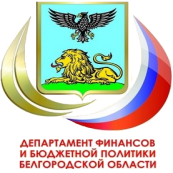 Сведения о расходах бюджета по разделам и подразделам на 2016 год в сравнении с 2014 и 2015 годами
23
Слайд 23
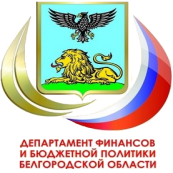 Сведения о расходах бюджета по разделам и подразделам на 2016 год в сравнении с 2014 и 2015 годами (продолжение)
Слайд 24
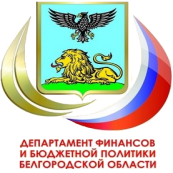 Сведения о расходах бюджета по разделам и подразделам на 2016 год в сравнении с 2014 и 2015 годами (окончание)
Слайд 25
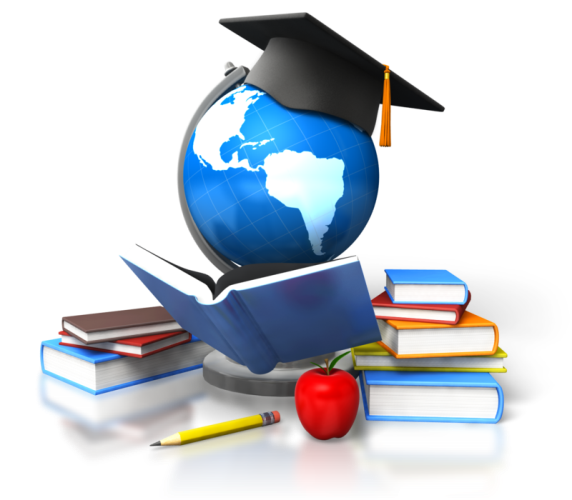 ОБРАЗОВАНИЕРасходы консолидированного бюджета по видам организацийза 2014-2015 годы, прогноз на 2016 год
млн. рублей
Слайд 26
Культура, кинематография
Расходы консолидированного бюджета по видам организаций за 2014 – 2015 годы, прогноз на 2016 год (млн. рублей)
Слайд 27
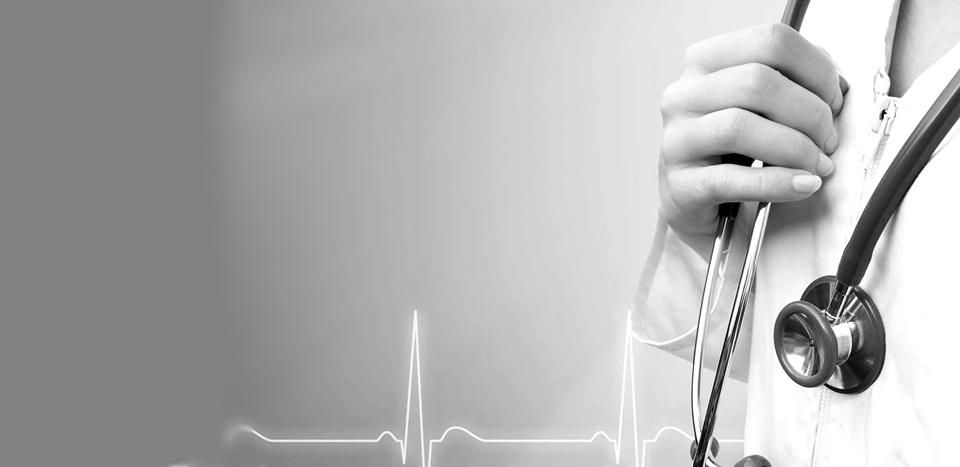 Здравоохранение
Слайд 28
Расходы здравоохранения по видам оказания медицинской помощи за счет всех источников (без учета капитальных вложений) за 2014-2015 годы, прогноз на 2016 год
* снижение федерального норматива
Слайд 29
Слайд 30
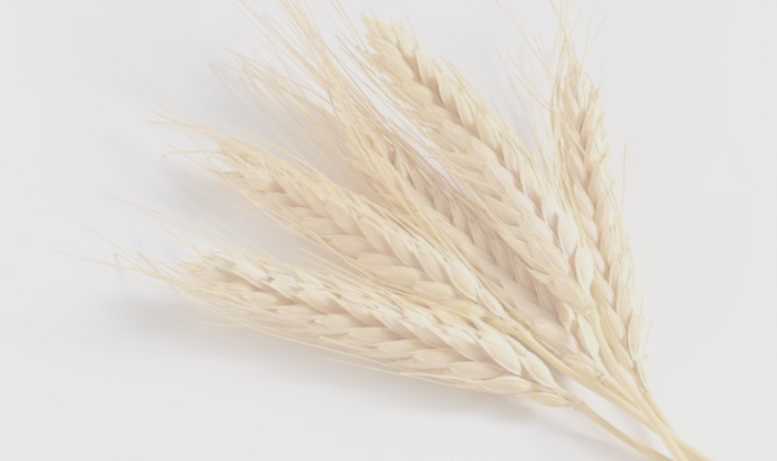 Финансирование агропромышленного комплекса области  в 2014 - 2016 годах
млрд. руб.
* На каждый вложенный рубль областного бюджета в развитие агропромышленного комплекса области из федерального бюджета получено :
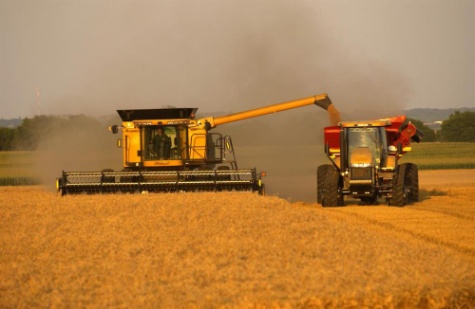 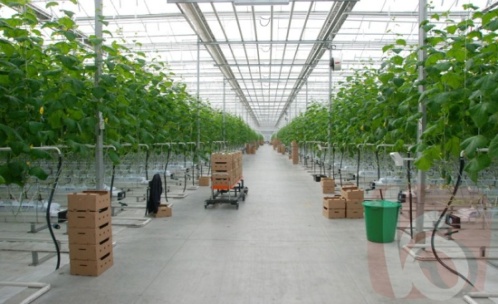 в 2014 году 3 рубля
в 2016 году       7 рублей (прогноз)
в 2015 году    6 рублей (ожидаемое)
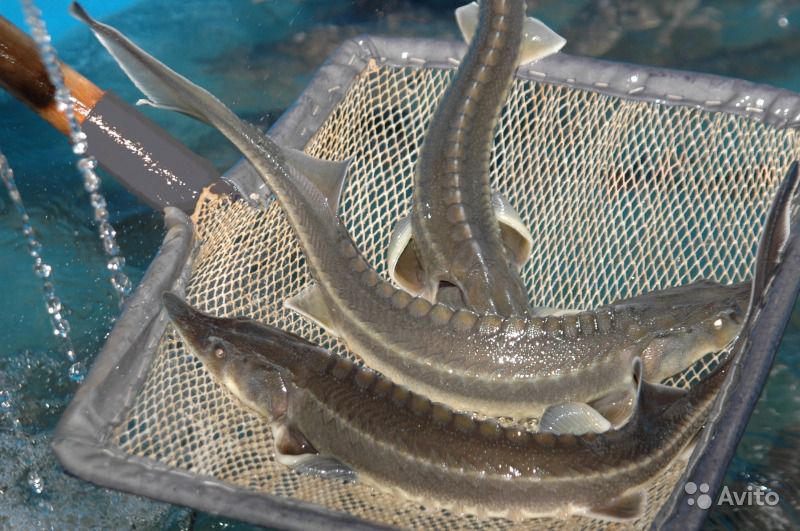 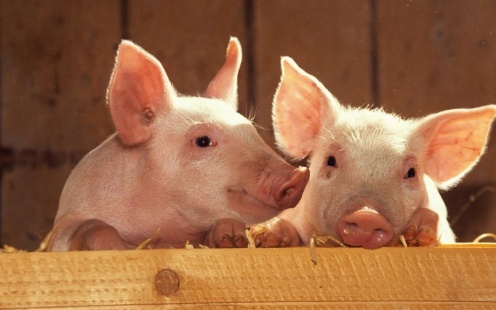 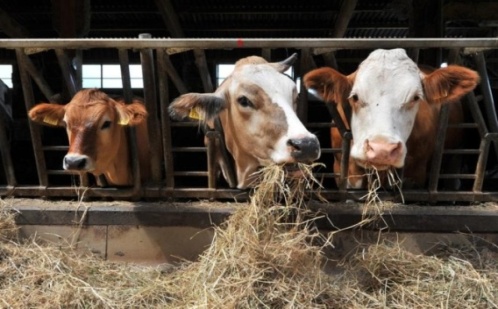 Слайд 31
Бюджет дорожного фонда, млн. руб.
Слайд 32
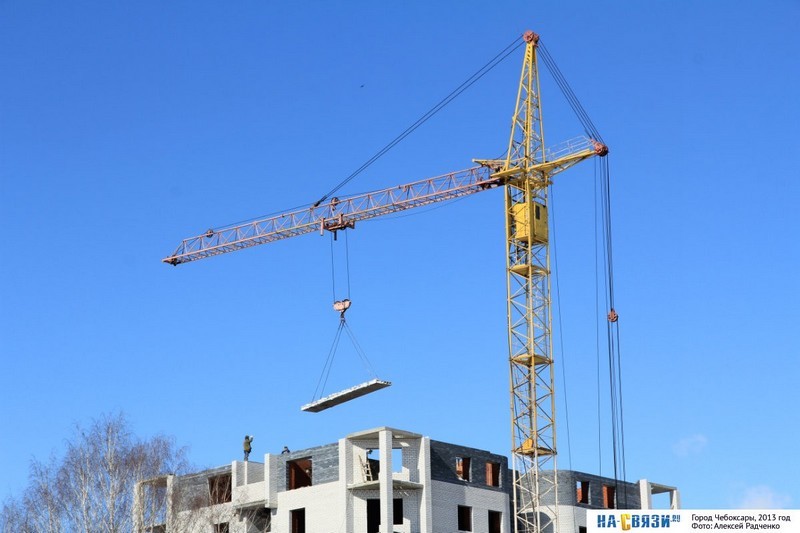 ДИНАМИКА РАСХОДОВ КОНСОЛИДИРОВАННОГО БЮДЖЕТА НА КАПИТАЛЬНЫЕ ВЛОЖЕНИЯ   ЗА 2014-2016 ГОДЫ
млн рублей
Слайд 33
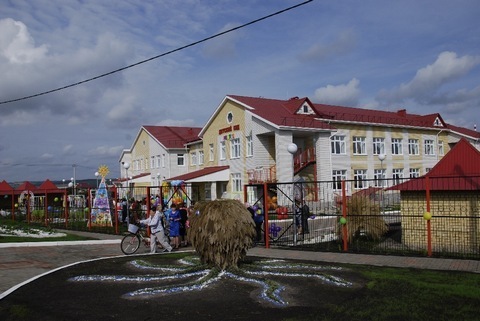 Информация о количестве объектов социально-культурной сферы и инженерной инфраструктуры,  планируемых к строительству, реконструкции и капитальному ремонту в 2016 году
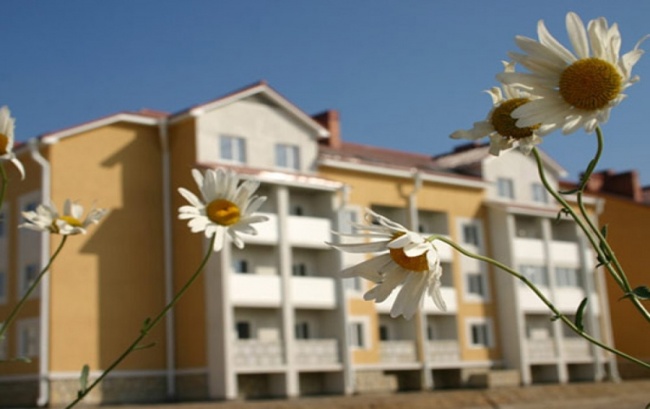 всего 375 объектов
Инженерная 
инфраструктура 
(водоснабжение и 
водоотведение) 
– 19 объектов
Детские 
сады - 7
Школы - 8
Объекты 
культуры - 3
Жилье для 
детей-сирот 
– 230 квартир
Объекты 
здравоохранения - 3
Объекты 
физической 
культуры - 10
Объекты
социальной 
сферы - 1
Субсидии молодым 
семьям на приобретение 
(строительство) 
жилья – 94 семьи
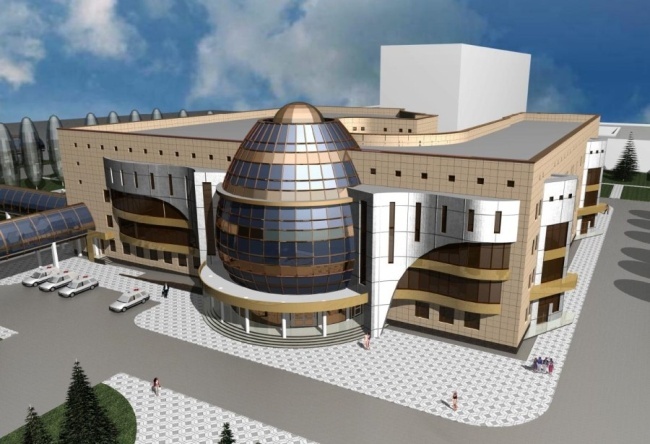 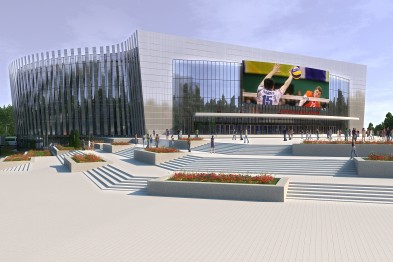 Кроме того, 
проектно-изыскательские 
работы по 32 объектам
Слайд 34
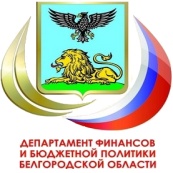 Объем Фонда финансовой поддержки муниципальных районов и субвенций поселениям за 2014-2016 годы
Динамика  обусловлена изменением целевых расходов, предусматриваемых ежегодно в объеме ФФП  на основе заключаемых Соглашений
Слайд 35
Расчет дотации на выравнивание бюджетной обеспеченности муниципальных образований в Белгородской области
Методика расчета дотации на выравнивание бюджетной обеспеченности  (ДВБО) муниципальных образований на территории Белгородской области согласно закона Белгородской области от 16 ноября 2007 года №162 «О бюджетном устройстве и бюджетном процессе в Белгородской области»
Объем нормативных расходов по видам бюджетных услуг, исходя из коэффициентов заработной платы, стоимости коммунальных услуг, транспортной доступности и т.д.;
    Индекс бюджетных расходов (ИБР);
    Условный налоговый потенциал (УНП);
    Расчетная бюджетная обеспеченность;
    Критерий выравнивания.
Показатели методики
Расчет по единой методике, обеспечивающей сопоставимость показателей, характеризующих факторы и условия, влияющие на стоимость предоставления муниципальных услуг в расчете на одного жителя по муниципальным районам (городским округам)
Уровень расчетной бюджетной обеспеченности
Фонд финансовой поддержки муниципальных районов                      (городских округов)
Установление требования определения общего размера дотаций  на выравнивание бюджетной обеспеченности, исходя из достижения критерия выравнивания
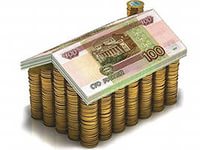 Слайд 36
Информация об объёмах финансовой помощи муниципальным образованиям области в разрезе видов помощи  на 2016 год
Слайд 37
Программно-целевое планирование 
областного бюджета
Создание единой системы муниципальных программ
15 государственных программ
2016 год
(действие  заканчивается 31.12.2013)
2013 год20про
2015 год
85 % в общем объеме расходов
87 % в общем объеме расходов
В качестве 
непрограммных расходов – 
содержание ряда государственных органов и органов исполнительной власти области, расходы на обслуживание государственного долга, фонд финансовой поддержки муниципальных районов, субвенции поселениям, резервный фонд
Слайд 38
Перечень государственных программ Белгородской области
Обеспечение безопасности  жизнедеятельности населения и территорий Белгородской области на 2014-2020 годы;
  Развитие образования Белгородской области на 2014-2020 годы;
  Развитие здравоохранения  Белгородской области на 2014-2020 годы;
  Социальная поддержка граждан в Белгородской области на 2014-2020 годы;
  Развитие культуры и искусства Белгородской области на 2014-2020 годы;
  Развитие  физической культуры и спорта Белгородской области на 2014-2020 годы;
  Обеспечение населения Белгородской области информацией о деятельности органов государственной власти и приоритетах региональной политики на 2014-2020 годы;
  Развитие экономического потенциала и формирование благоприятного  предпринимательского климата  Белгородской области на 2014-2020 годы;
  Обеспечение доступным и комфортным жильем и коммунальными услугами жителей Белгородской области на 2014-2020 годы;
  Совершенствование и развитие транспортной системы и дорожной сети Белгородской области на 2014-2020 годы;
  Развитие сельского хозяйства и рыболовства в Белгородской области на 2014-2020 годы;
  Развитие водного и лесного хозяйства Белгородской области, охрана окружающей среды на 2014-2020 годы;
  Содействие занятости населения Белгородской области на 2014-2020 годы;
  Развитие информационного общества в Белгородской области на 2014-2020 годы;
Развитие кадровой политики Белгородской области на 2014-2020 годы.
Слайд 39
Динамика исполнения расходов по государственным программам области за 2014-2016 годы
Слайд 40
Государственная программа Белгородской области «Обеспечение безопасности жизнедеятельности населения и территорий Белгородской области»
Ответственный исполнитель:
Администрация Губернатора области (управление по взаимодействию с правоохранительными, судебными и контрольно-надзорными органами)
ОСНОВНЫЕ ЦЕЛИ РЕАЛИЗАЦИИ ГОСУДАРСТВЕННОЙ ПРОГРАММЫ:
Повышение уровня безопасности жизнедеятельности населения и территорий Белгородской области
Основные ожидаемые результаты:
Основные индикаторы:
Доля подростков и молодежи в возрасте от 14 до 30 лет, вовлеченных в профилактические мероприятия, по отношению к общему числу молодежи, процент
Увеличение доли подростков и молодежи в возрасте от 14 до 30 лет, вовлеченных в мероприятия по профилактике наркомании, о отношению к общей численности молодежи до 79,5 процента.
Количество несовершеннолетних, совершивших преступления повторно (человек)
Сокращение количества несовершеннолетних, совершивших преступления повторно, до 40 человек.
Количество пожаров, единиц
Снижение количества пожаров до 961 единицы.
Социальный риск (число погибших в ДТП на 100 тыс. населения) / снижение в процентах по отношению к 2012 году
Сокращение социального риска (число погибших в ДТП) до 12,9 на 100 тыс. населения.
Доля судебных участков, оснащенных материально-технической базой, соответствующей нормативно-правовыми требованиями – 95 процентов
Увеличение доли судебных участков, оснащенных материально-технической базой, соответствующей нормативно-правовыми требованиями, до 100 процентов
Слайд 41
Государственная программа Белгородской области «Развитие образования Белгородской области»
Ответственный исполнитель:
Департамент образования Белгородской области
ОСНОВНЫЕ ЦЕЛИ РЕАЛИЗАЦИИ ГОСУДАРСТВЕННОЙ ПРОГРАММЫ:
Создание условий для комплексного развития системы образования в соответствии с меняющимися запросами  населения и перспективными задачами развития Белгородской области
Основные ожидаемые результаты:
Основные индикаторы:
Доля детей, зарегистрированных на получение услуг дошкольного образования и не обеспеченных данными услугами, в общей численности детей дошкольного возраста, проценты
Уменьшение доли детей, зарегистрированных на получение услуг дошкольного образования и не обеспеченных данными услугами, в общей численности детей дошкольного возраста – 0 % в 2020 году
Увеличение удельного веса воспитанников дошкольных образовательных организаций, обучающихся по программам, соответствующим федеральным государственным образовательным стандартам дошкольного образования, в общей численности воспитанников, дошкольных образовательных организаций  до 100% в 2020 году
Удельный вес воспитанников дошкольных образовательных организаций, обучающихся по программам, соответствующим федеральным государственным образовательным стандартам дошкольного образования, в общей численности, воспитанников, дошкольных образовательных организаций, проценты
Увеличение доли детей, охваченных дополнительными образовательными программами, в общей численности детей и молодежи от 5 до 18 лет до 80% в 2020 году
Доля детей, охваченных дополнительными образовательными программами, в общей численности детей и молодежи от 5 до 18 лет
Увеличение удельного веса обучающихся в современных условиях (создано от 80% до 100% современных условий) до 100% в 2020 году
Удельный вес обучающихся в современных условиях (создано от 80% до 100% современных условий)
Слайд 42
Государственная программа Белгородской области «Социальная поддержка граждан в Белгородской области»
Ответственный исполнитель:
Управление социальной защиты населения Белгородской области
ОСНОВНЫЕ ЦЕЛИ РЕАЛИЗАЦИИ ГОСУДАРСТВЕННОЙ ПРОГРАММЫ:
Создание условий для роста благосостояния граждан – получателей мер социальной поддержки; повышение доступности и качества социального обслуживания населения
Основные ожидаемые результаты:
Основные индикаторы:
Доля граждан, получающих меры социальной поддержки, от общей численности граждан, обратившихся за получением мер социальной поддержки в соответствии с нормативными правовыми актами Российской Федерации и Белгородской области, процентов
Обеспечение доли граждан, получающих меры социальной поддержки, от общей численности граждан, обратившихся за получением мер социальной поддержки в соответствии с нормативными правовыми актами Российской Федерации и Белгородской области, на уровне 100 процентов ежегодно.
Увеличение  доли переданных  на воспитание в семьи детей-сирот, детей, оставшихся без попечения родителей, в общей численности детей-сирот, детей, оставшихся без попечения родителей, в 2020 году до 83 процентов
Доля детей-сирот, детей, оставшихся без попечения родителей, переданных на воспитание в семьи, в общей численности детей-сирот, детей, оставшихся без попечения родителей, процентов
Увеличение количества социально ориентированных некоммерческих организаций, оказывающих социальные услуги, до 15 организаций в 2020 году.
Количество социально ориентированных некоммерческих организаций, оказывающих социальные услуги, единиц
Доля доступных для инвалидов и других маломобильных групп населения приоритетных объектов социальной, транспортной, инженерной инфраструктуры в общем количестве приоритетных объектов, процентов
Увеличение доли доступных для инвалидов и других маломобильных групп населения приоритетных  объектов социальной, транспортной, инженерной инфраструктуры в общем количестве приоритетных объектов
Слайд 43
Государственная программа Белгородской области «Обеспечение населения Белгородской области информацией о деятельности органов государственной власти и приоритетах региональной политики»
Ответственный исполнитель:
Управление печати и телерадиовещания Белгородской области
ОСНОВНЫЕ ЦЕЛИ РЕАЛИЗАЦИИ ГОСУДАРСТВЕННОЙ ПРОГРАММЫ:
Повышение уровня информированности населения о деятельности органов государственной власти области и реализации приоритетных направлений социально-экономического развития Белгородской области
Основные ожидаемые результаты:
Основные индикаторы:
Доля газетных площадей с информацией о деятельности органов государственной власти в общем объеме тиража, проценты
Увеличение доли газетных площадей с информацией о деятельности органов государственной власти к общему объему тиража до 25% в 2020 году
Доля телевизионного времени, отводимого для освещения деятельности органов государственной власти, в общем объеме  времени телевещания, проценты
Увеличение доли телевизионного времени, отводимого для освещения деятельности органов государственной власти, в общем объеме  времени телевещания до 50% в 2020 году
Доля телевизионного времени, отводимого для освещения деятельности органов государственной власти, в общем объеме  времени телевещания, проценты
Увеличение доли радиовещательного времени, отводимого для освещения деятельности органов государственной власти, в общем объеме  времени радиовещания до 30% в 2020 году
Уровень удовлетворенности  населения информационной открытостью органов государственной власти и органов местного самоуправления, проценты
Повышение уровня удовлетворенности  населения информационной открытостью органов государственной власти и органов местного самоуправления до 57 % в 2020 году
Число граждан, вовлеченных в деятельность некоммерческих общественных организаций патриотической и творческой направленности, тыс. человек
Увеличение числа граждан, вовлеченных в деятельность некоммерческих общественных организаций патриотической и творческой направленности, до 21200 человек в 2020 году
Слайд 44
Государственная программа Белгородской области «Обеспечение доступным и комфортным жильем и коммунальными услугами жителей Белгородской области »
Ответственный исполнитель:
Департамент строительства, транспорта и жилищно-коммунального хозяйства Белгородской области
ОСНОВНЫЕ ЦЕЛИ РЕАЛИЗАЦИИ ГОСУДАРСТВЕННОЙ ПРОГРАММЫ:
Создание условий для комплексного развития жилищной сферы, повышения доступности жилья и обеспечения качественными жилищно-коммунальными услугами в области
Основные ожидаемые результаты:
Основные индикаторы:
Общий объем ввода жилья, кв. метров
Увеличение объема ввода жилья  за 2014-2020 годы – 11 512 тыс. кв. метров общей площади
Обеспеченность населения жильем, на одного жителя
Увеличение обеспеченности населения жильем не менее 30,0 кв. метров на одного жителя
Доля семей, имеющих возможность приобрести жилье, соответствующее стандартам обеспечения жилыми помещениями, с помощью собственных и заемных средств, проценты
Увеличение доли семей, имеющих возможность приобрести жилье, соответствующее стандартам обеспечения жилыми помещениями, с помощью собственных и заемных средств, до 40%
Улучшение эстетического облика, внешнего благоустройства, озеленения и санитарного состояния населенных пунктов Белгородской области, ед.
Улучшение эстетического облика, внешнего благоустройства, озеленения и санитарного состояния не менее 10 населенных пунктов Белгородской области ежегодно
Обеспечение уровня оснащенности населенных пунктов области системами централизованного водоснабжения и водоотведения, соответствующего СанПиН, проценты
Обеспечение уровня оснащенности населенных пунктов области системами централизованного водоснабжения и водоотведения, соответствующего СанПиН, - не менее 65 % ежегодно
Слайд 45
Государственная программа Белгородской области «Развитие сельского хозяйства и рыбоводства в Белгородской области »
Ответственный исполнитель:
Департамент агропромышленного комплекса Белгородской области
ОСНОВНЫЕ ЦЕЛИ РЕАЛИЗАЦИИ ГОСУДАРСТВЕННОЙ ПРОГРАММЫ:
Создание условий для устойчивого развития агропромышленного комплекса области и улучшение условий проживания граждан в сельской местности
Основные ожидаемые результаты:
Основные индикаторы:
Индекс производства продукции сельского хозяйства в хозяйствах всех категорий (в сопоставимых ценах), в % к предыдущему году
Увеличение производства продукции сельского хозяйства в хозяйствах всех категорий к 2020 году по отношению к 2013 году – на 10,7 процента
Индекс производства продукции растениеводства (в сопоставимых ценах), в % к предыдущему году
Увеличение производства продукции растениеводства к 2020 году по отношению к 2013 году – на 9,7 процента
Увеличение производства продукции животноводства к 2020 году по отношению к 2013 году – на 11,2 процента
Индекс производства продукции  животноводства (в сопоставимых ценах), в % к предыдущему году
Индекс производства  пищевых продуктов, включая напитки (в сопоставимых ценах), в % к предыдущему году
Увеличение производства пищевых продуктов и напитков к 2020 году по отношению к 2013 году  - на 48 процентов
Обеспечение среднегодового темпа прироста объема инвестиций в основной капитал сельского хозяйства в размере 4,5 процента
Индекс физического объема инвестиций в основной капитал сельского хозяйства, в % к предыдущему году
Повышение среднего уровня рентабельности сельскохозяйственных организаций не менее чем до 17 процентов 9с учетом субсидий)
Рентабельность сельскохозяйственных организаций (с учетом  субсидий), проценты
Слайд 46
Государственная программа Белгородской области «Развитие водного и лесного хозяйства Белгородской области, охрана окружающей среды »
Ответственный исполнитель:
Департамент природопользования и охраны окружающей среды Белгородской области
ОСНОВНЫЕ ЦЕЛИ РЕАЛИЗАЦИИ ГОСУДАРСТВЕННОЙ ПРОГРАММЫ:
Сохранение, восстановление и рациональное использование природных ресурсов и охрана окружающей среды области
Основные ожидаемые результаты:
Основные индикаторы:
Лесистость территории Белгородской области, процентов
Сохранение лесистости территории области 8,6 процента
Доля населения, проживающего на подверженных негативному воздействию вод территориях, защищенного в результате проведения мероприятий по повышению защищенности от негативного воздействия вод, в общем количестве населения, проживающего на таких территориях, процентов
Увеличение доли населения, проживающего на подверженных негативному воздействию вод территориях, защищенного в результате проведения мероприятий по повышению защищенности от негативного воздействия вод, в общем количестве населения, проживающего на таких территориях, до 48 процентов
Снижение удельного веса объема выбросов загрязняющих веществ в атмосферный воздух от стационарных источников до 0,093 тонн/млн. руб. валовой региональный продукт
Удельный объем выбросов загрязняющих веществ в атмосферный воздух от стационарных источников, тонн/млн. руб.  ВРП
Снижение удельного объема сброса загрязненных сточных вод до 45 куб. м/млн. руб. валового регионального продукта
Удельный объема сбросов загрязненных сточных вод,  куб. м/млн. руб. ВРП
Снижение удельного веса объема образующихся отходов производства и потребления до 104,9 тонн/млн. руб. валового регионального продукта
Удельный объем образующихся отходов производства и потребления, тонн/млн. руб. ВРП
Индекс прироста численности косули – до 17,9 процента
Индекс прироста численности косули, процентов
Слайд 47
Государственная программа Белгородской области «Развитие кадровой политики Белгородской области »
Ответственный исполнитель:
Департамент внутренней и кадровой политики Белгородской области
ОСНОВНЫЕ ЦЕЛИ РЕАЛИЗАЦИИ ГОСУДАРСТВЕННОЙ ПРОГРАММЫ:
Развитие кадрового потенциала Белгородской области
Основные ожидаемые результаты:
Основные индикаторы:
Обеспечение достижения уровня соответствия профессиональных компетенций не мене  чем у 50 процентов государственных гражданских служащих области, процент
Обеспечение достижения уровня соответствия профессиональных компетенций не мене  чем у 50 процентов государственных гражданских служащих области  ежегодно не менее 75 процентов
Увеличение доли выпускников профессиональных образовательных организаций области, получивших квалификационный разряд по профессии не ниже четвертого, в общей численности выпускников по данной профессии, до 95 процентов
Доля выпускников профессиональных образовательных организаций области, получивших квалификационный разряд по профессии не ниже четвертого, в общей численности выпускников по данной профессии, процент
Доля студентов, аспирантов и докторантов, принявших участие в научных мероприятиях, до 50 процентов от общего количества студентов, аспирантов и докторантов, процент
Увеличение доли студентов, аспирантов и докторантов, принявших участие в научных мероприятиях, до 50 процентов от общего количества студентов, аспирантов и докторантов в 2020 году
Доля молодых людей в возрасте от 14 до 30 лет, вовлеченных в общественную деятельность, до 62,2 процента от общего количества молодых людей в возрасте от 14 до 30 лет в области, процент
Увеличение доли молодых людей в возрасте от 14 до 30 лет, вовлеченных в общественную деятельность, до 62,2 процента от общего количества молодых людей в возрасте от 14 до 30 лет в области
Слайд 48
Динамика государственного долга Белгородской области  2008, 2013 – 2016 годы (млн рублей)
Слайд 49
Соотношение прямых и условных долговых обязательств в объеме государственного долга Белгородской области
Слайд 50
Дефицит и источники финансирования дефицита областного бюджета на 2016 год
Слайд 51
Контактная информация для граждан
Брошюра «Бюджет для граждан» размещена на официальном сайте департамента финансов и бюджетной политики области в сети «Интернет» по адресу: http://beldepfin.ru
Слайд 52